Figure 1 Body mass index distribution profiles in urban and rural Gambia taken from a community survey conducted in ...
Int J Epidemiol, Volume 35, Issue 1, February 2006, Pages 93–99, https://doi.org/10.1093/ije/dyi272
The content of this slide may be subject to copyright: please see the slide notes for details.
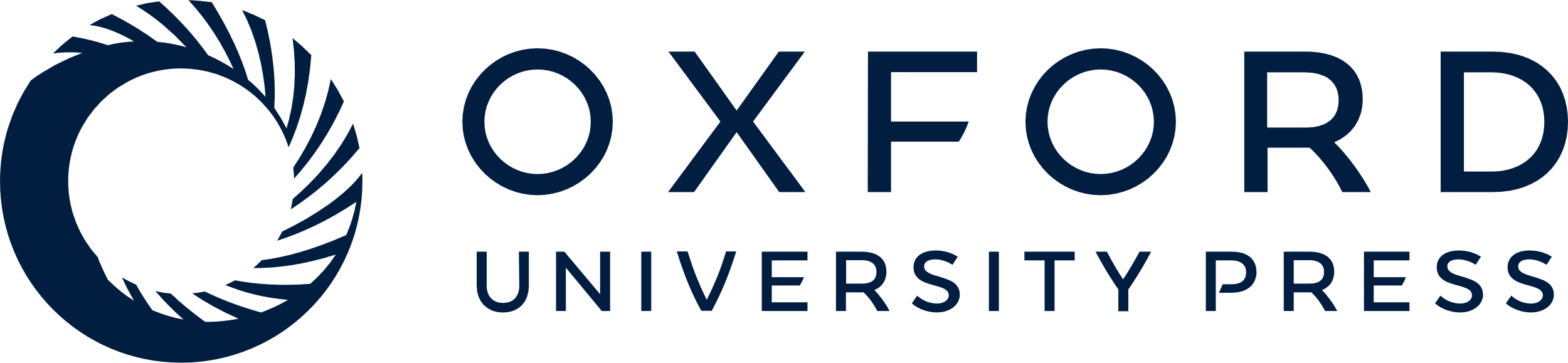 [Speaker Notes: Figure 1 Body mass index distribution profiles in urban and rural Gambia taken from a community survey conducted in 1996/97. Redrawn from van der Sande et al.13 with permission


Unless provided in the caption above, the following copyright applies to the content of this slide: Published by Oxford University Press on behalf of the International Epidemiological Association © The Author 2005; all rights reserved.]